はじめに
<お客様>のチーム
ステークホルダーの役割と責任
運営グループの取り組み
[氏名を入力]
[氏名を入力]
[氏名を入力]
[氏名を入力]
[氏名を入力]
[氏名を入力]
[氏名を入力]
[氏名を入力]
教職員、オンライン講義
予算責任者/調達担当
学生
プロジェクトマネージャー/MA
人材開発
ITサービス
エグゼクティブスポンサー
デジタルリテラシー & ライブラリサービス
ライセンス管理
活用レポートとエンドユーザーエンゲージメントのモニタリング 
LinkedInラーニングを学校の目的と優先順位に紐付ける
マーケティングとコミュニケーションリソースの確保
担当者: 部門責任者、教育/学習の統括部署
内容: 講義ツール/コンポーネントとしてLinkedInラーニングを戦略化し、実行
今後の改変や製品の追加投入に関する承認
担当者: 雇用適性、キャリア、学生経験
内容: 学生を直接対象にしたキャンペーン自主学習およびキャリア準備に向けたLinkedInラーニングの活用
担当者: HR、L&D
内容: 職員の人材開発と学習に注力、PDP (能力開発計画) との調整など。
SSO、LMS、その他システム間の統合構築と実行
技術トラブルの解消
ソフトウェアへのLinkedInラーニングの組み込みと利用
プロジェクトに対する認知度と説明責任を高める
包括的目標と目的のすり合わせ
学習文化の形成
内容: 
LinkedInラーニングを学校のデジタルリテラシープロジェクトに組み込む
LinkedInラーニングと校内ライブラリシステムとの統合 (MARCデータなど)
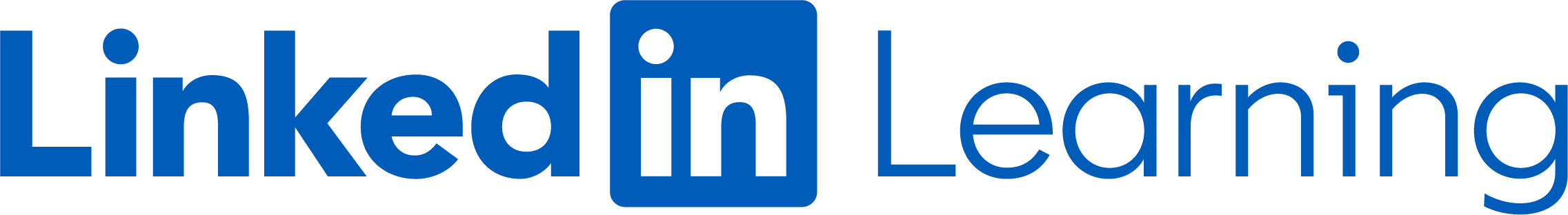 [Speaker Notes: Exec sponsor and budget holder are not a day to day contact. Exec sponsor is engaged in start of the project and during value reviews/renewal process. 

Steering group (in the blue square) is aligned on the overarching goals/ objectives of the school and leveraging LinkedIn Learning to achieve specific group objectives. For example, employability rates (students) or enriching teaching techniques (Faculty and academic delivery)

For partial campus buys, a customer might not have all the contacts.]